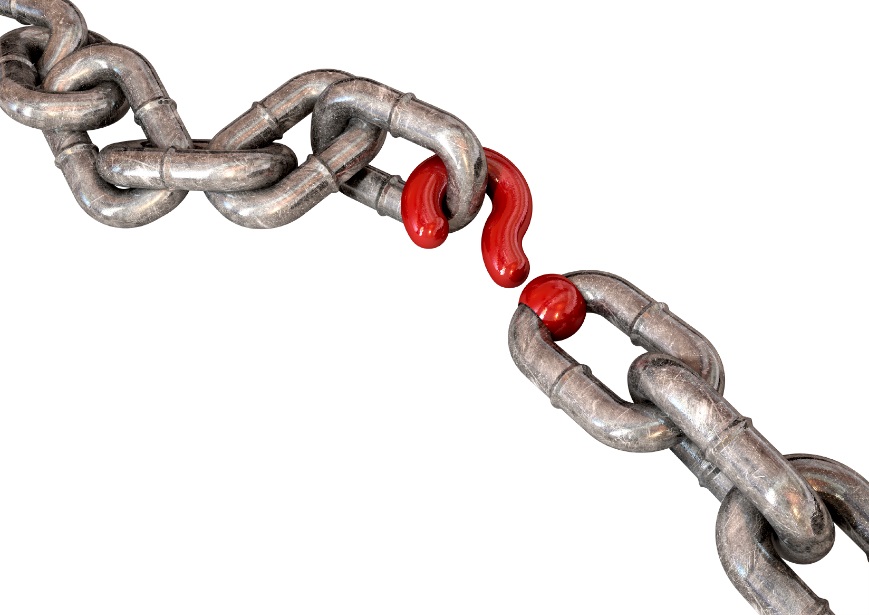 Change Management the missing link in electronic procurement implementations
Government Procurement in the Americas Conference
  October 28-29, 2015
Richard Hudson  
Evans Incorporated
1
What is the main reason financial/procurement system implementations fail?
Project team not skilled
Lack of leadership commitment
Weak program planning
Institutional Resistance
Inappropriate technology
Inadequate Capacity to Sustain
Richard Hudson 
Evans Incorporated
2
What is the main reason financial/procurement system implementations fail?
Inadequate Capacity to Sustain  - 30 projects
Institutional Resistance – 23 projects
Weak program planning – 22 projects
Lack of leadership commitment – 17 projects
Project team not skilled – 17 projects
Inappropriate technology – 13 projects
* Financial Management Information Systems, 25 Years Experience on what Works and What Doesn’t.  Cem Dener, Joanna Watkins, William Dorotinsky. 2011.
Richard Hudson 
Evans Incorporated
3
What is change management?
“The process of helping people understand the need for change and motivating them to take actions which result in sustained changes in behavior”.
Organizational Change Management  is NOT
Training on software
An IT service management discipline
Periodic communication on status of implementation
Taking the Sponsor to dinner
“Soft” or “Easy”
Successful change management helps organizations 
and their people perform better
Richard Hudson  Evans Incorporated
4
Why is change management important?
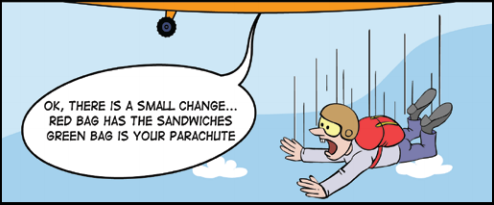 Richard Hudson 
Evans Incorporated
5
The reality of change- Performance
With Change
Management
EXPECTED
P E R F O R M A N C E
CHANGE INTRODUCED
CHANGE INTRODUCED
REALIZED
REALISTIC
Optimize results
ACTUAL
ACTUAL
No Change
Management
Faster change adoption
T I M E
Less disruption
Richard Hudson  Evans Incorporated
6
The reality of change- People
Commitment
Denial
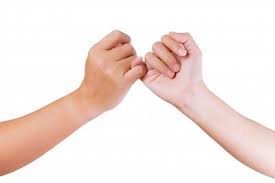 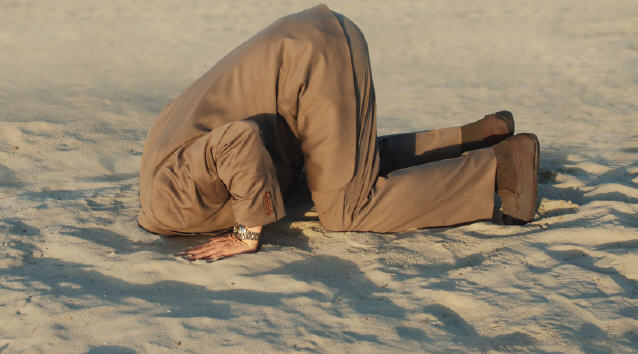 Preparation
Acceptance
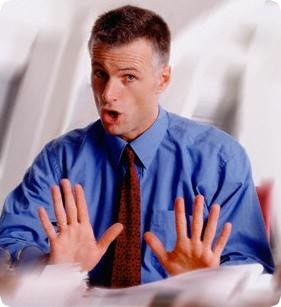 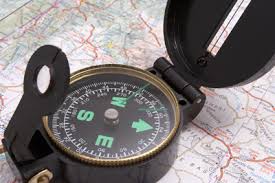 Exploration
Resistance
Richard Hudson  Evans Incorporated
7
Change interventions
Successful change requires:
Supporting Forces
External Demand 
Fiscal Crises
Change Champions
Cross Departmental Communication
Internal Efficiency Demands
Technology Redundancy
Clear Vision
Change Readiness
Leadership Commitment
Stakeholder Management
Effective Communication
Monitoring Impacts
Portfolio Management
Opposing Forces
Loss of Control 
Vested Interest
Weak Integration
Fear of Job Loss
Limited Awareness
Non Aligned Cultures
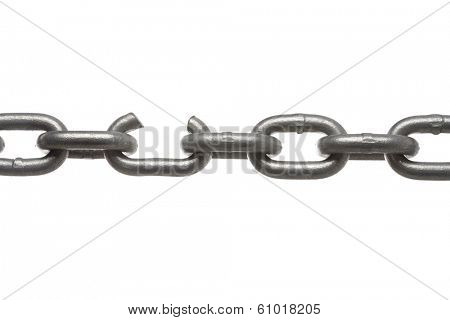 Time allows us to introduce only three of these
Richard Hudson 
Evans Incorporated
8
Leadership Commitment
Requirements for Successful Change
Change Readiness
Leadership Commitment
Stakeholder Management
Effective Communication
Monitoring Impacts
Portfolio Management
What leadership support exists? 

Is it at the right level?

How are you building on it?
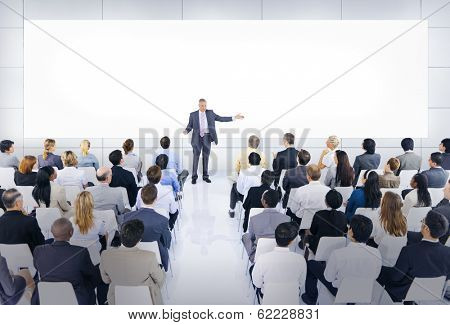 Richard Hudson 
Evans Incorporated
9
The top five mistakes top-level sponsors make during a major change
Failed to remain visible and actively demonstrate support
Failed to communicate messages about the need for the change
Failed to build a coalition of support
Assumed all employees were on-board regarding the change
Delegated or abdicated the sponsorship role
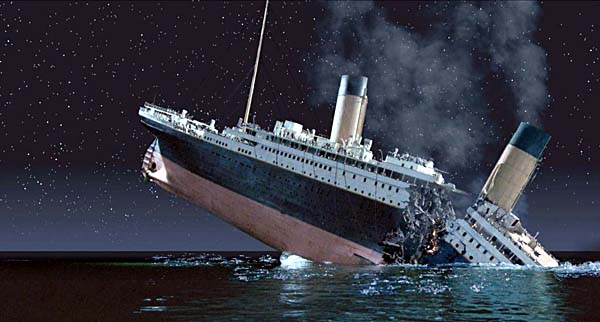 Source: Best Practices in Change Management – 2012 Edition. Prosci, Inc.  2012
Richard Hudson 
Evans Incorporated
10
Stakeholder Management- Addressing resistance
Requirements for Successful Change
Change Readiness
Leadership Commitment
Stakeholder Management
Effective Communication
Monitoring Impacts
Portfolio Management
Resistance to change is to be expected

Resistance must be channeled constructively and addressed directly – it cannot be ignored!
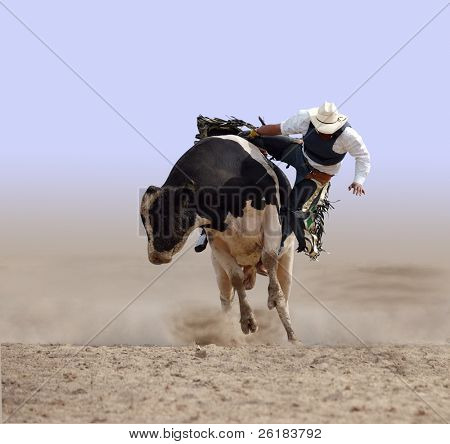 Richard Hudson 
Evans Incorporated
11
Meet the Stake Holders
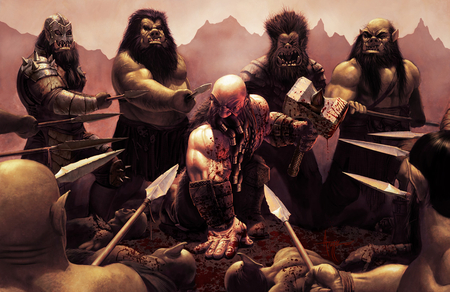 Richard Hudson 
Evans Incorporated
12
Resistance - Starts with the individual
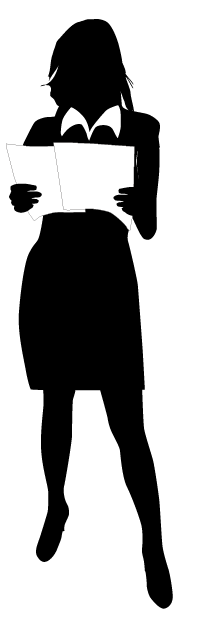 Awareness of
need for change
Think
Feel
Understand and 
commit to change
Do
Translate thoughts and feelings into actions
People don’t resist change, they resist being changed
Richard Hudson 
Evans Incorporated
13
Which Group is the Most Resistant to Change?
Executives / Ministerial Levels  
Senior-level Officials   
Middle-level Managers   
Front-line supervisors   
Front-line employees   
Other
Richard Hudson 
Evans Incorporated
S14
Which Group is the Most Resistant to Change?
Executives / Ministerial Levels ……. 5%
Senior-level Officials  ……..………... 12%
Middle-level Managers  …..……….…. 37%
Front-line supervisors  ………………... 16%
Front-line employees  ……….……….. 24%
Other  ……………………………………..…... 6%
Source:  A global survey of private and public sector from Best Practices in Change Management – 2012 Edition. Prosci, Inc.  2012.
Richard Hudson 
Evans Incorporated
15
Addressing resistance
Leaders
POLITICAL APPOINTEES
Civil Service Executives
Middle Management must become agents for change
Middle Management
Managerial
Managerial
Front-Line Staff
Supervisory
Supervisory
Technical
Change must be led and managed by staff within the impacted organizations
Administrative
Richard Hudson 
Evans Incorporated
16
Slide 16 of 15
Communications
Requirements for Successful Change
Change Readiness
Leadership Commitment
Stakeholder Management
Effective Communication
Monitoring Impacts
Portfolio Management
Sources of Poor Communications:

Inconsistent messages
Not addressing why

Difficulty engaging with everyone

Long gaps between communications

Poor timeliness with regards to what  is actually happening
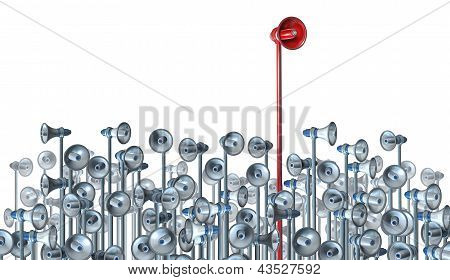 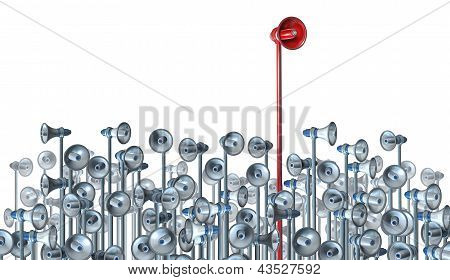 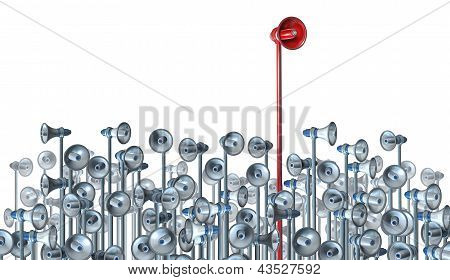 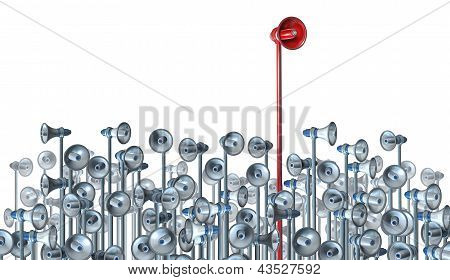 Richard Hudson 
Evans Incorporated
17
Change Communications – Checking in or out?
VI. Institutionalize
Commitment
V. Adopt
Change Abandoned
IV. Install
Acceptance
Lack of 
Support
Degree of Support 
for the change
III. Understand
Negative Perception
II. Awareness
Preparation
Confusion
I. Contact
Time
Unaware
Richard Hudson 
Evans Incorporated
18
From whom do employees prefer to hear communications about the organizational need for change ?
CEO/Minister 
Executive/ Senior Official
Department Head
The Employee’s Supervisor
Human Resources Representative
Project Team Lead
Change Management Team
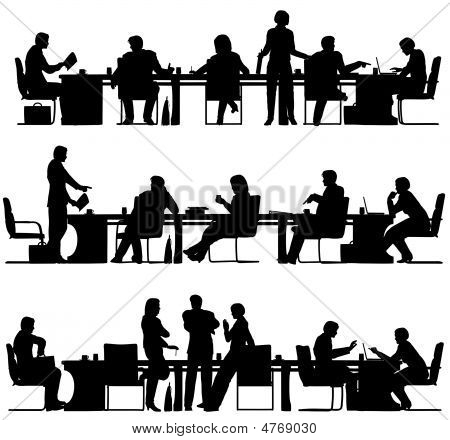 Richard Hudson 
Evans Incorporated
19
From whom do employees prefer to hear communications about the organizational need for change ?
CEO/Minister …..……………………………. 47%
Executive/ Senior Official ……………. 31%
Department Head ….……………………….. 7%
The Employee’s Supervisor ……………… 4%
Human Resources Representative …… 3%
Project Team Lead ……………….…………  2%
Change Management Team …….………  0%
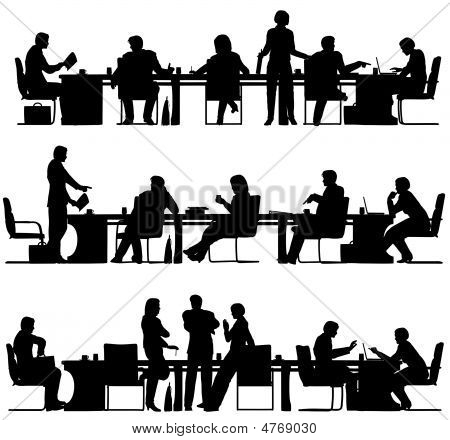 Source: Best Practices in Change Management2012 Edition. Prosci, Inc.  2012.
Richard Hudson 
Evans Incorporated
20
Slide 20 of 15
From whom do employees prefer to hear communications about how a change affects them personally?
CEO/Minister 
Executive/ Senior Official  
Department Head  
The Employee’s Supervisor  
Human Resources Representative  
Project Team Lead  
Change Management Team
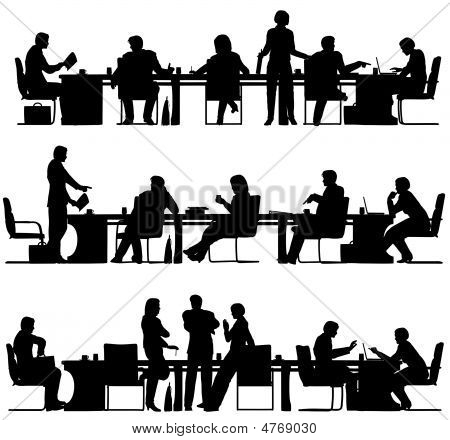 Richard Hudson 
Evans Incorporated
21
From whom do employees prefer to hear communications about how a change affects them personally?
CEO/Minister …….…………………………….  4%
Executive/ Senior Official ..…………….  6%
Department Head ………………..………... 10%
The Employee’s Supervisor ……………… 69%
Human Resources Representative …..  3%
Project Team Lead ……………..…………..  2%
Change Management Team ……………... 3%
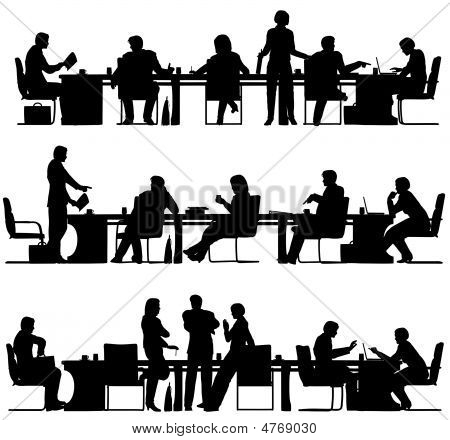 Source: Best Practices in Change Management2012 Edition. Prosci, Inc.  2012.
Richard Hudson 
Evans Incorporated
22
Impact of development approach on change management
COTS
Proven Solutions
User Groups
Custom
More Familiar (if automate current)
Easier to Sustain
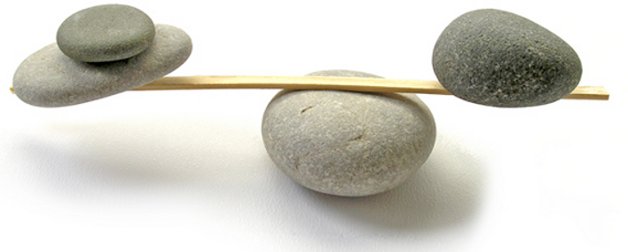 But the lines between Custom & COTS are blurring……
Major Critical Success Factors are:
 - Leadership commitment
 - Engaged stakeholders
 - Effective communications
 - Readiness for change
Richard Hudson 
Evans Incorporated
23
Change Management - Common Pitfalls
Richard Hudson  Evans Incorporated
24
Thank You !!
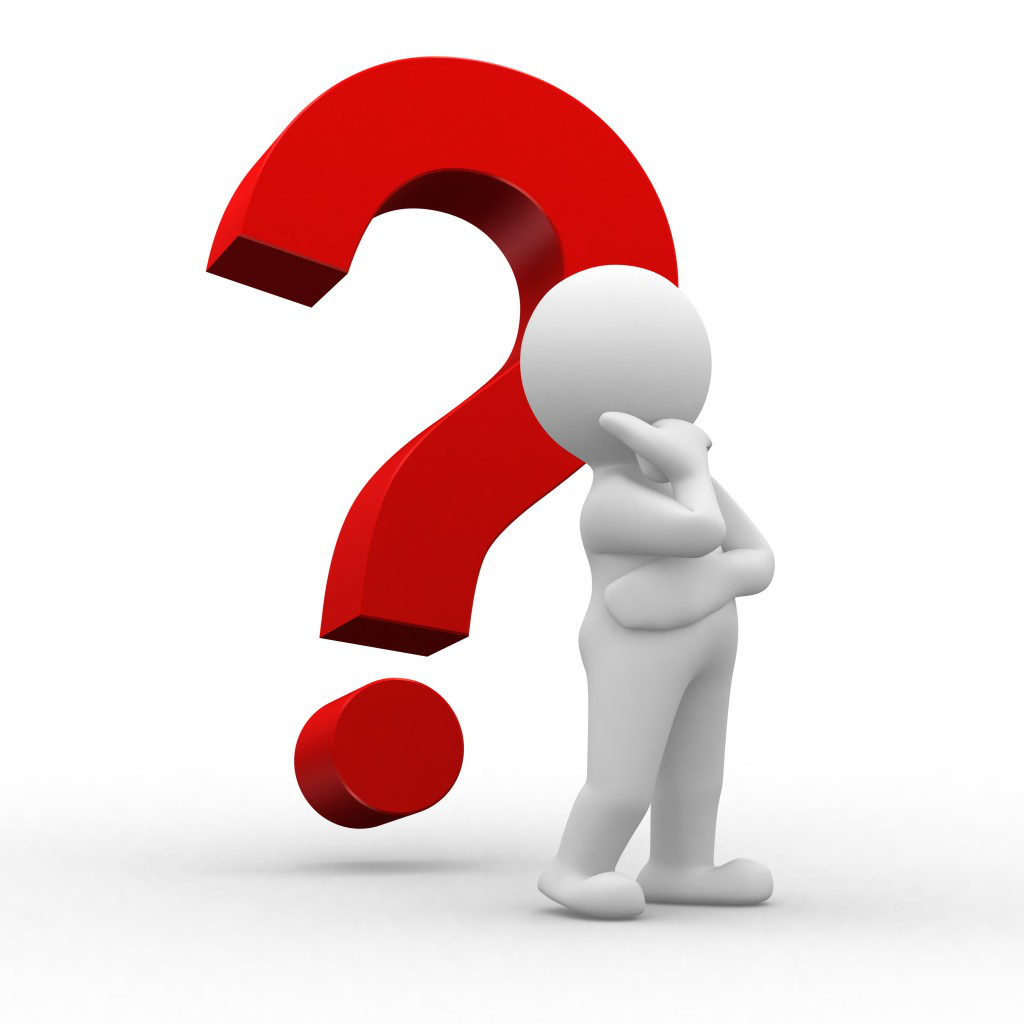 Richard Hudson
Director
T: 202.330.3832
F: 703.852.7333
rhudson@evansincorporated.com
3110 Fairview Park Drive
Suite 1100
Falls Church, VA 22042
T: 703.663.2480
F: 703.852.7333
www.evansincorporated.com
25